Applying Rhetorical Writing to FDA Documents for Reprocessed Medical Devices
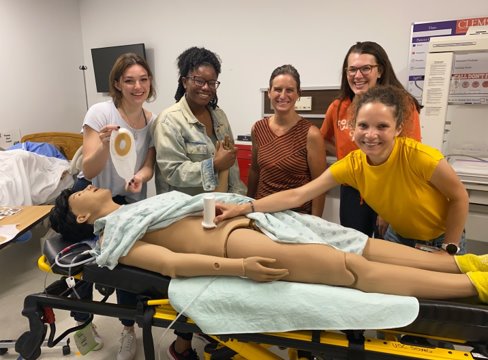 510K Submissions
LaToya McDonald 
Bioengineering PhD Candidate

WAC Fellow, SREB Fellow, ACE Fellow, NIH AIM-AHEAD Fellow
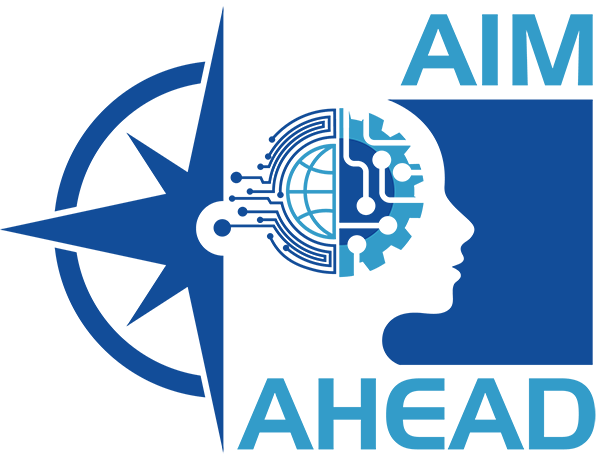 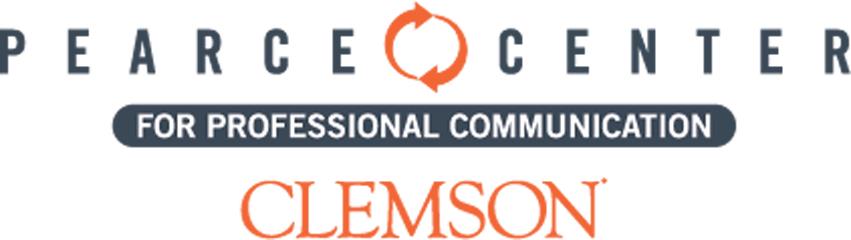 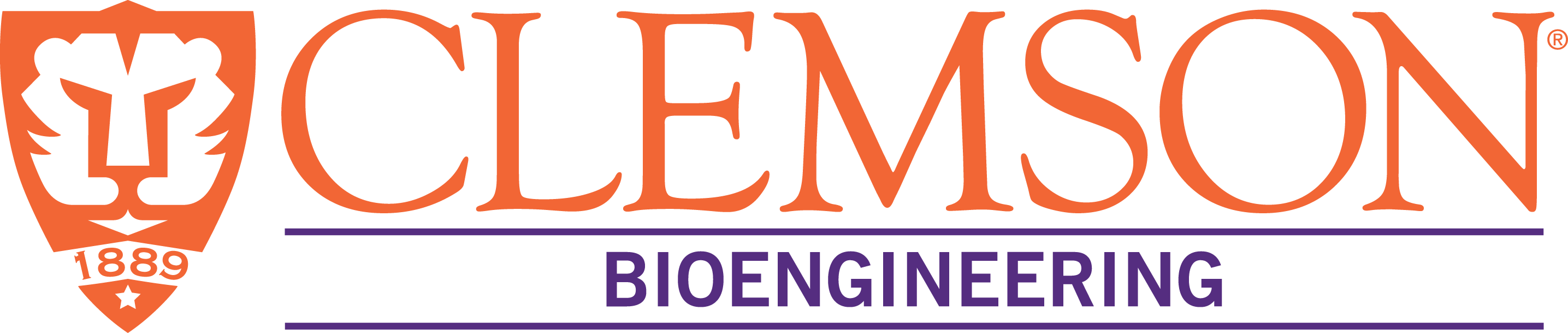 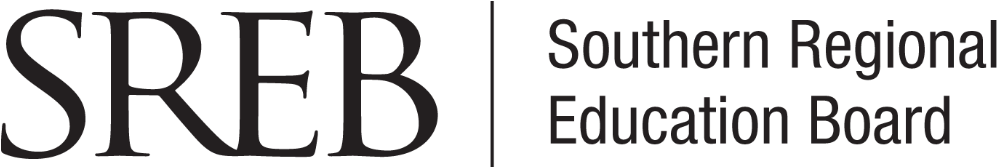 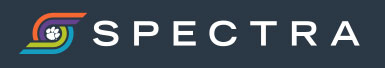 What is Rhetorical Writing?
Audience
Structured
Strategic
Purposeful
Clear
Concise
Validation  (facts, statistics, case studies, etc)
Reading experience (transitions, word choice, etc)
[Speaker Notes: Using words and ideas in a persuasive language.]
Characteristics of Rhetorical/Persuasive Writing
Persuasive Writing HOWs 

How does the audience receive information? 
How do you use words to communicate effectively?
Persuasive Writing WHOs: 

Who is your target audience? 
Who is your secondary audience?
Who are you to your audience?
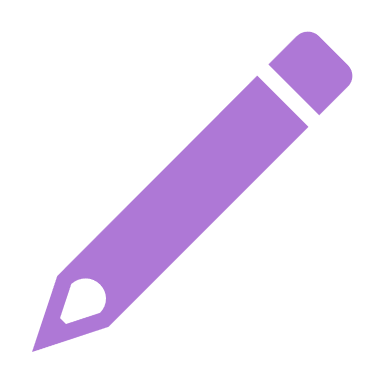 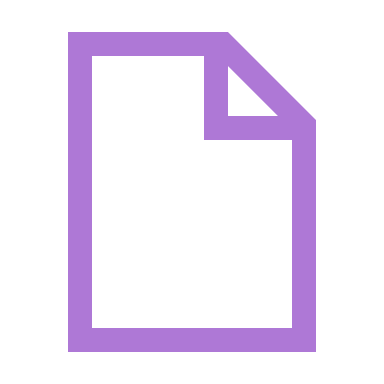 Persuasive Writing KNOWs:

What DO YOU KNOW? 
What does YOUR AUDIENCE KNOW
What does your AUDIENCE NEED TO KNOW? 
What DON’T YOU KNOW?
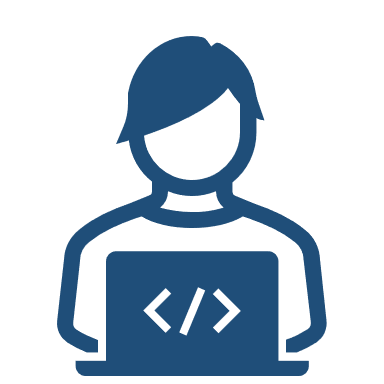 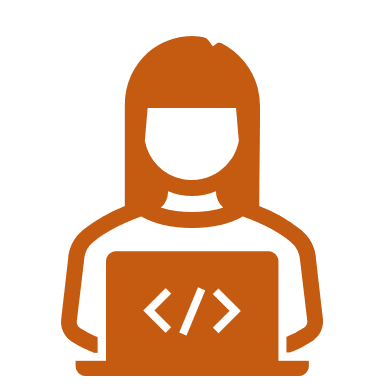 Regulatory Agencies
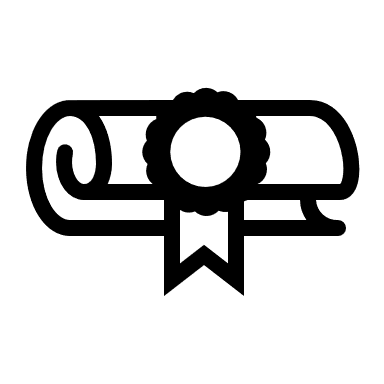 Agencies or government departments that are responsible for the acts and regulations of a given sector of the US government.  (Federal and State Levels)
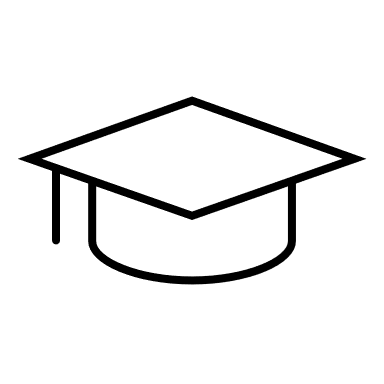 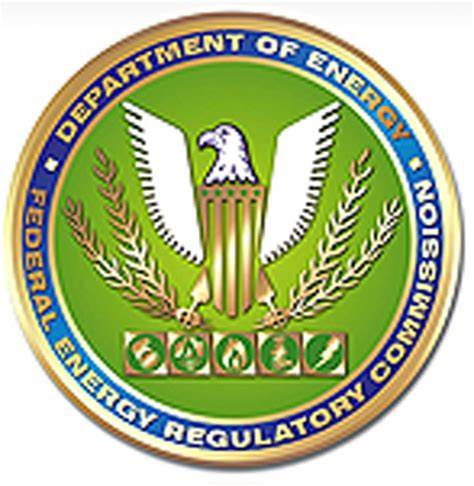 Lab 
Reports
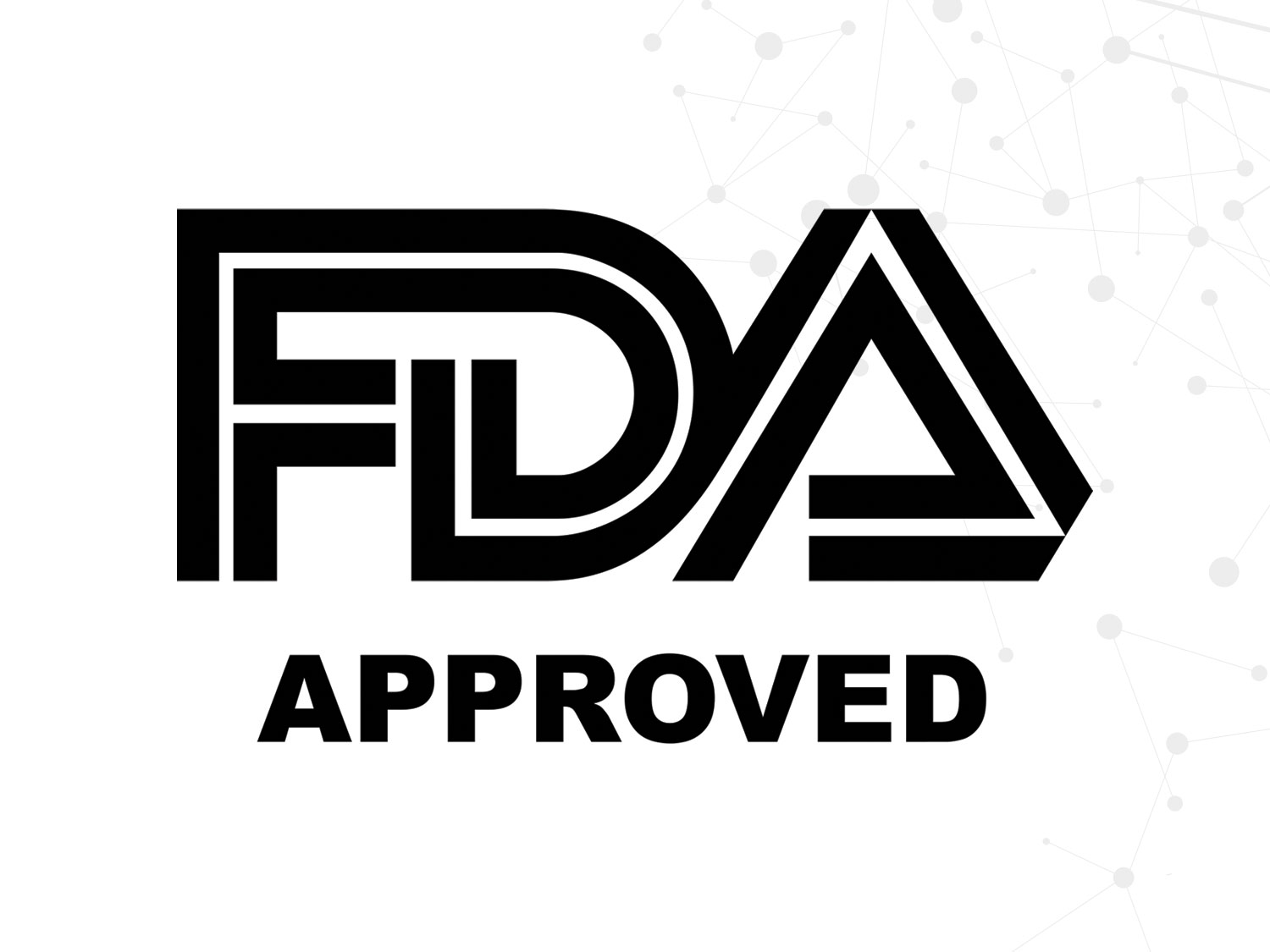 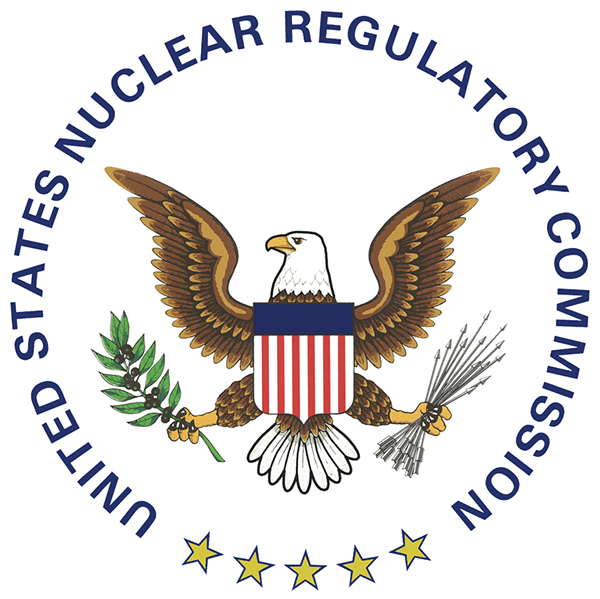 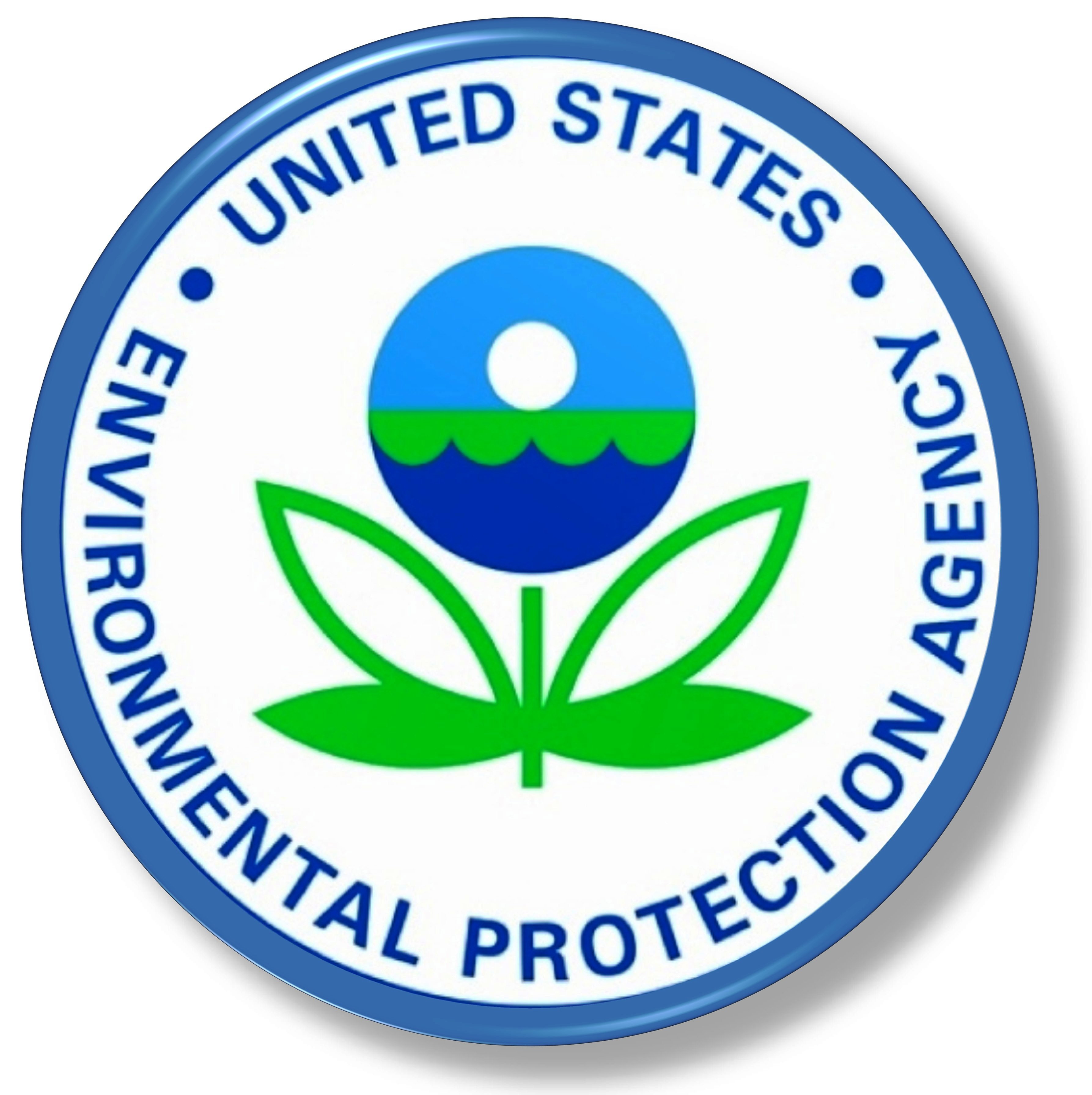 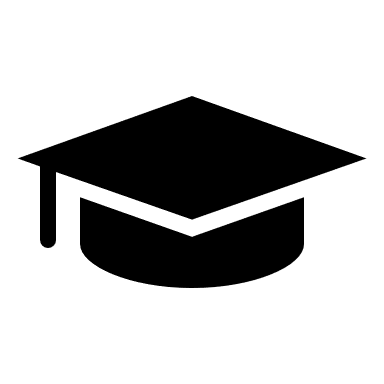 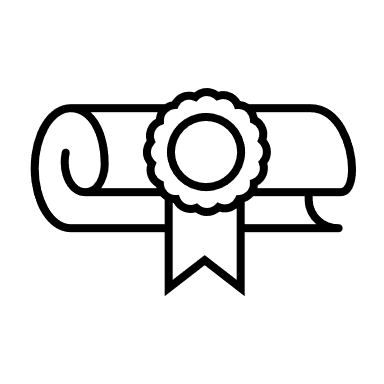 [Speaker Notes: Why is this important? Every field of study has some sort of federal agency that make up the rules or regulations for that field. Federal Regulatory Agencies of the United States Government (einvestigator.com)]
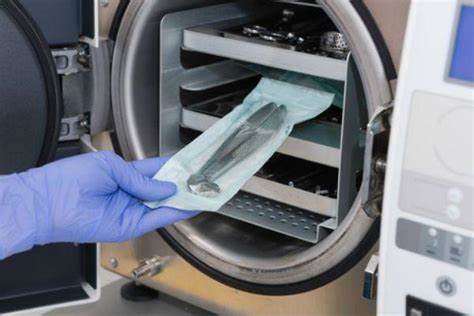 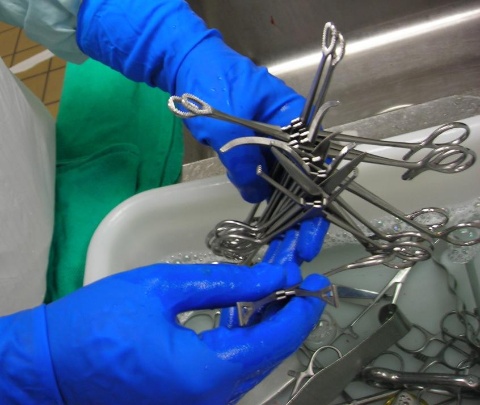 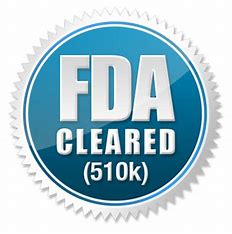 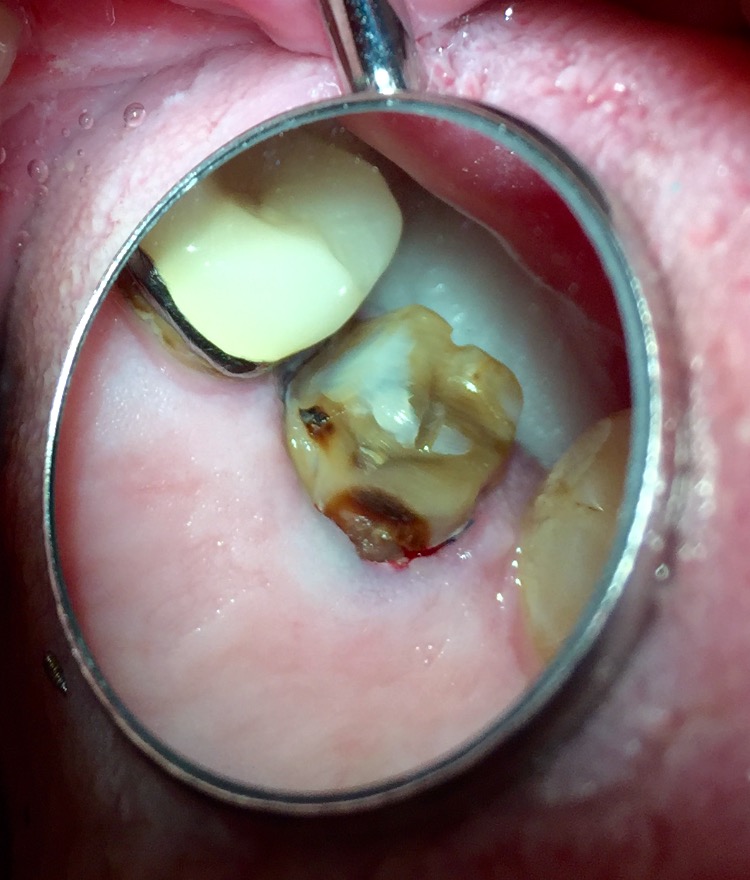 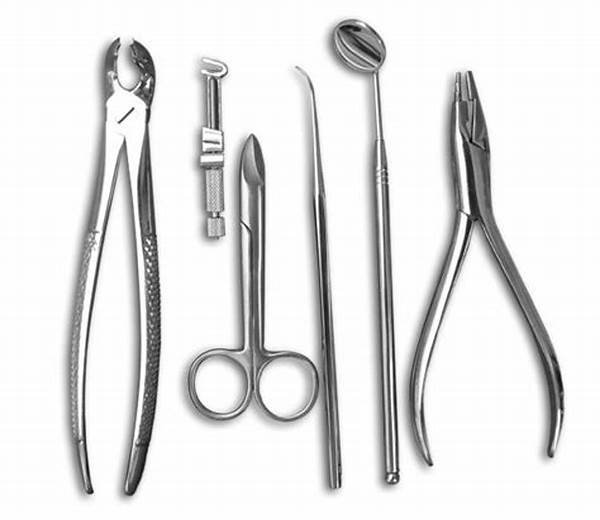 Why do we take regulations and proposals for reprocessed medical devices seriously?(Purpose)
Scenario
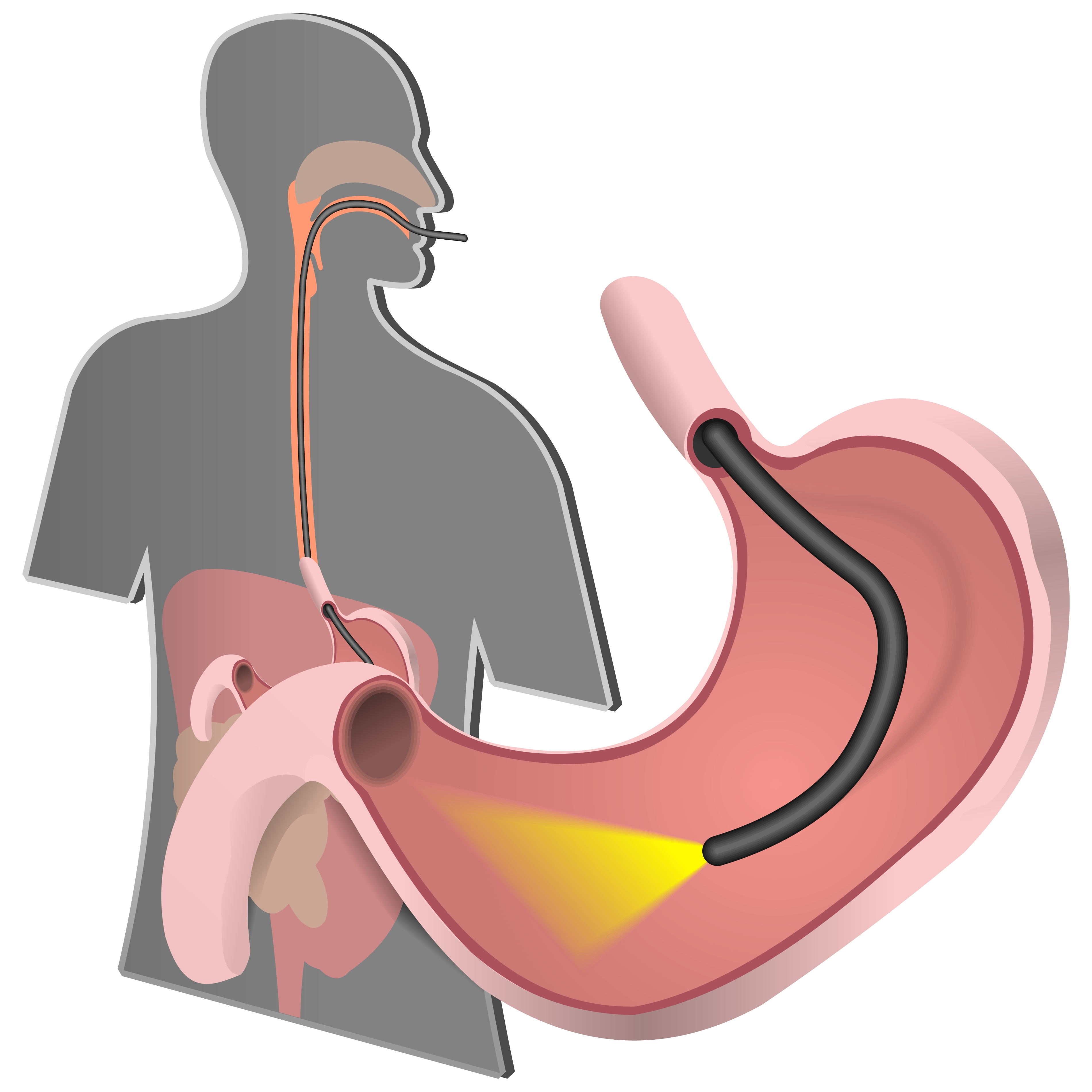 Imaginary Hospital is known for having the best outcomes for upper GI endoscopies. Endoscopes are used to view the inside of a person’s GI. 
Imaginary Hospital Administrator decides to investigate new endoscopes on the market to improve their procedures and increase the success rates even more for their team.  They reach out to Medical Science Liaison to share information on their reusable endoscopy devices.  
After review, Doctor Good Looking and his staff decide that they can develop a better device than what is on the market. They decide to submit a 510K proposal to the FDA based on their knowledge and experience from doing multiple upper GI endoscopies.
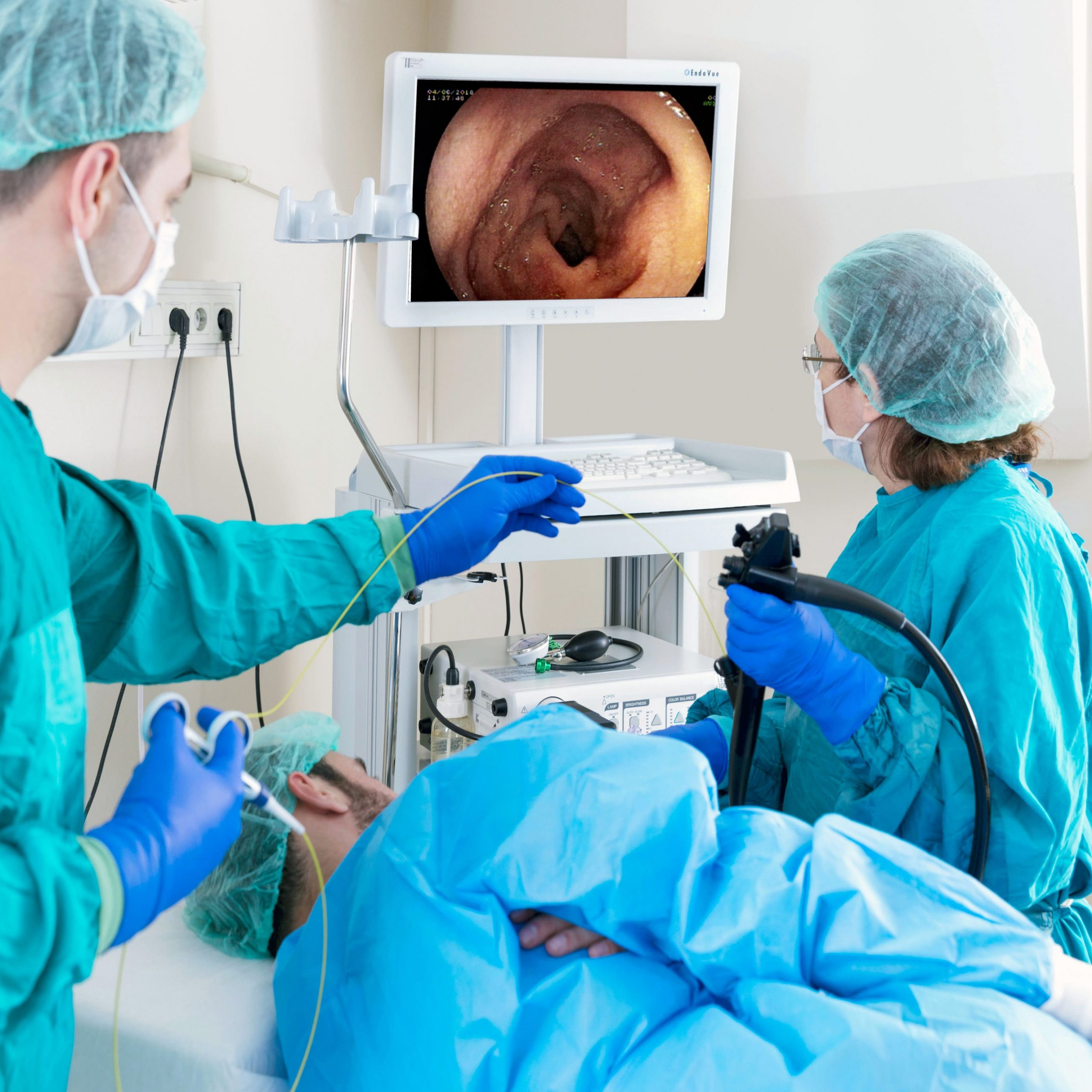 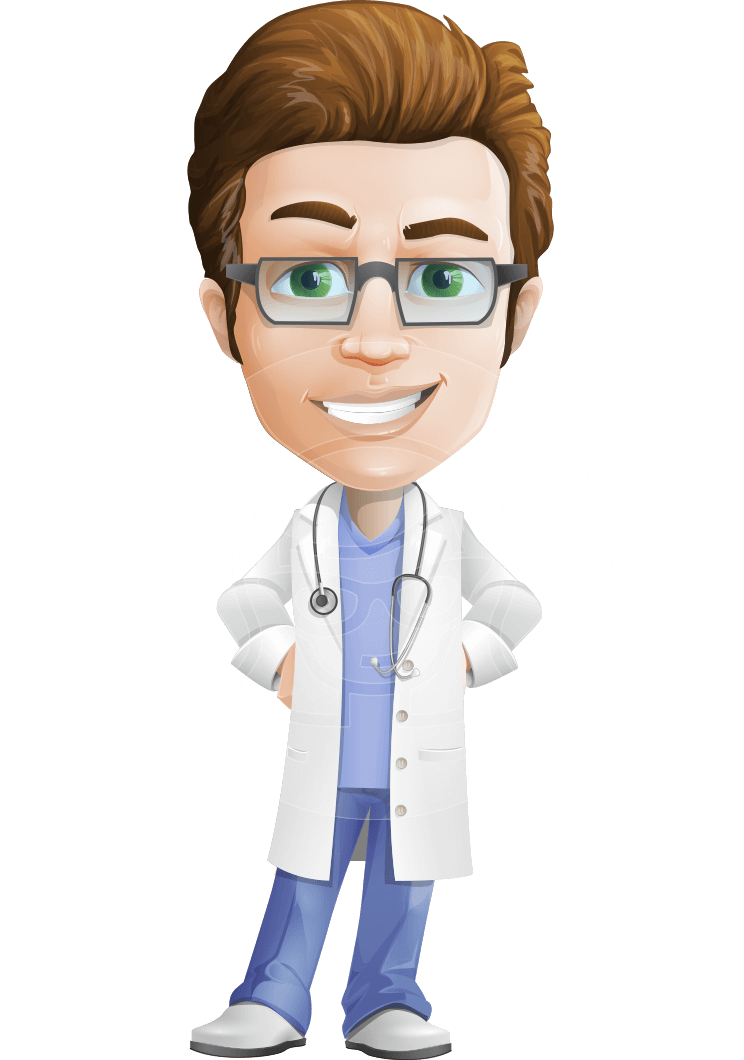 Persuasive Writing WHOs for Doctor Good Looking:
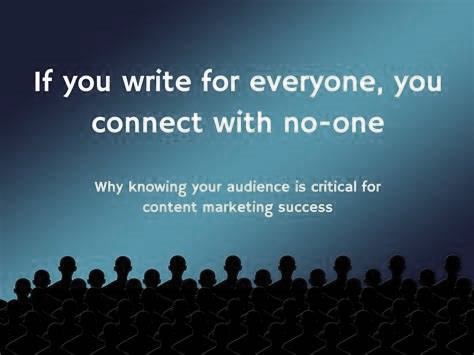 Who is your target audience? 
Gastrointestinal-Urology FDA panel 
Company/Hospital funding and supporting the project. 
Who is your secondary audience?
Other healthcare workers 
Who are you to your audience?  
Proposer, Researcher, etc.
Persuasive Writing HOWs
510K Outline 
Objective
Scope
Reference Docs
General Product Description
Regulatory Systems 
Process Requirements
Device Specifications
Document Revision History
How does the audience receive information? 
510K Submission 

How do you use words to communicate knowledge to your audience effectively?
Informational 
Persuasive
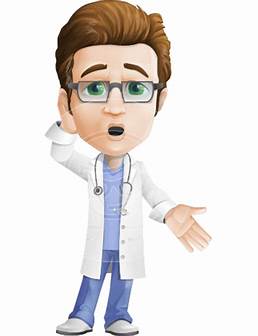 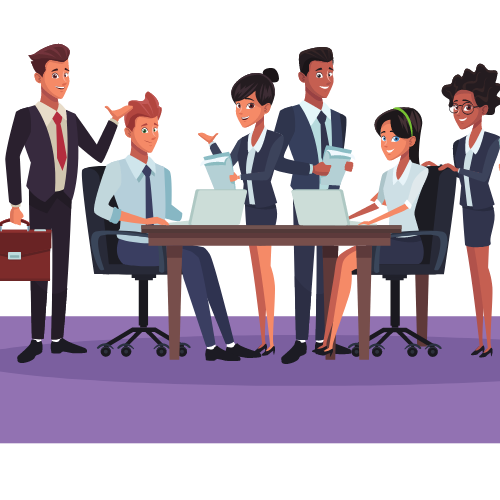 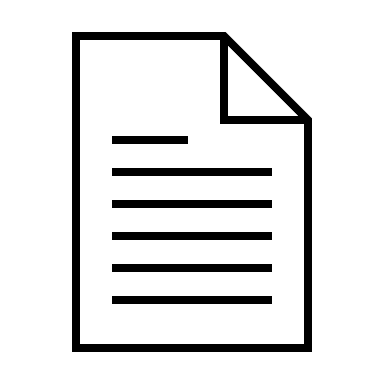 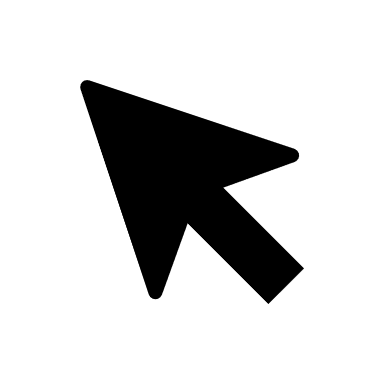 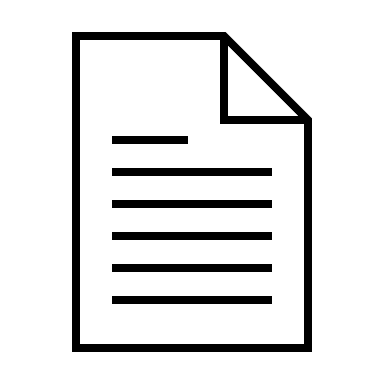 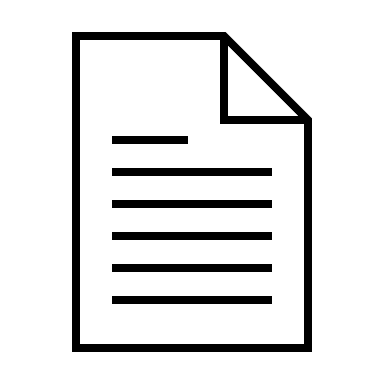 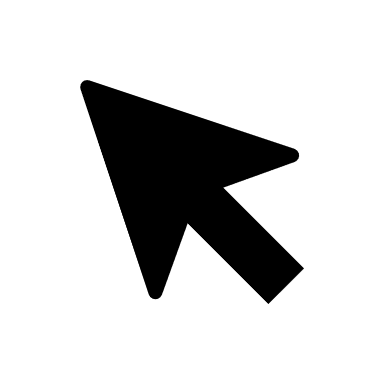 Persuasive Writing KNOWs:
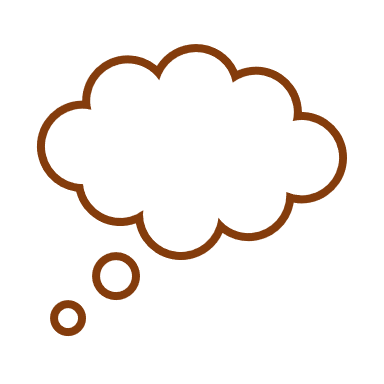 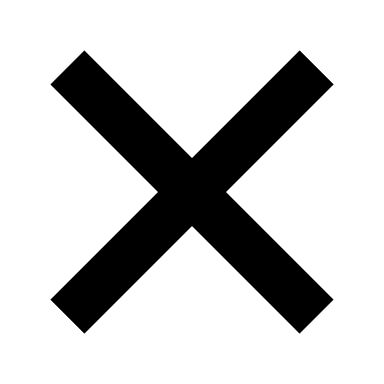 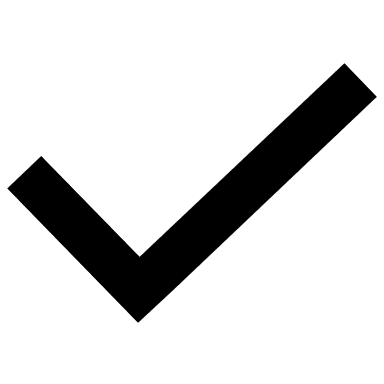 What DO YOU KNOW?
Are there similar items already on the market? 
Experiments
Experience  
What does YOUR AUDIENCE KNOW
How the device works. 
Protocols for safe re-use of device
What does your AUDIENCE NEED TO KNOW? 
What is different about your device? 
How do you meet the FDA requirements for the device (DATA, trials, etc.) 
What DON’T YOU KNOW? 
????????? 
How do I get that needed information?
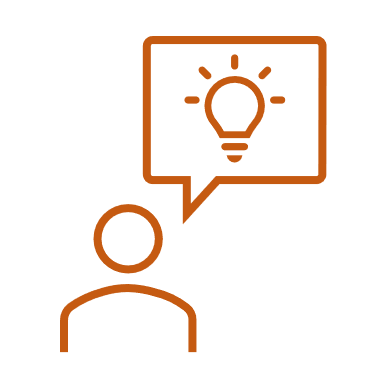 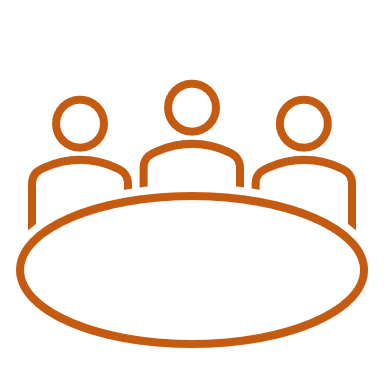 Persuade Us
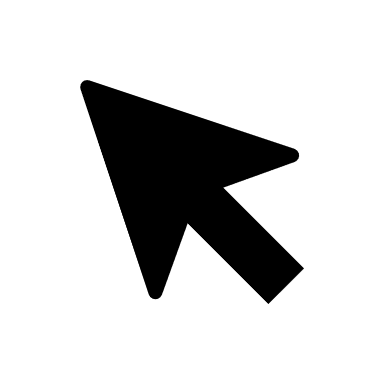 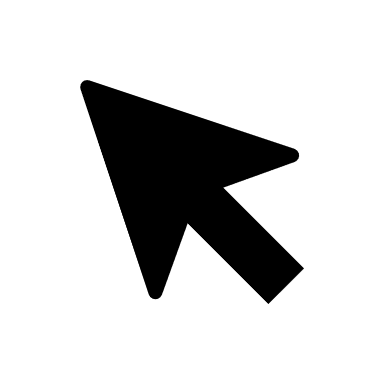 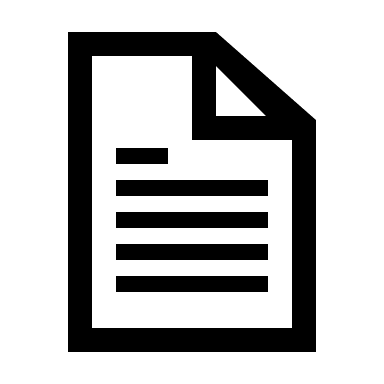 510K
SUCCESS!!!!!!!
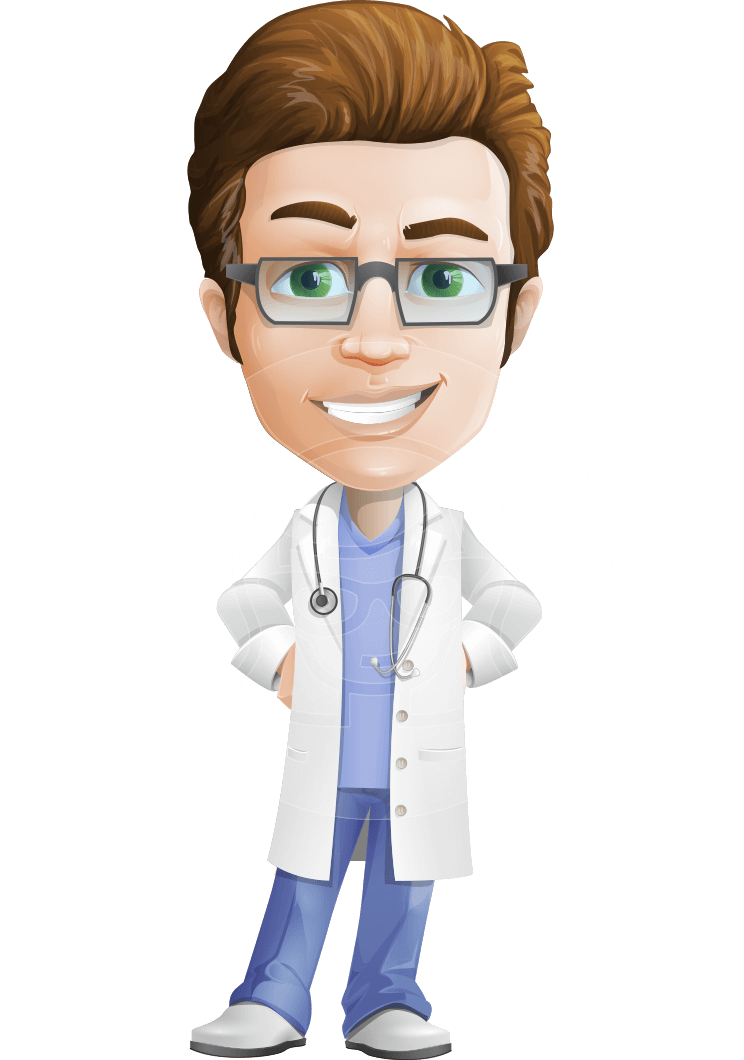 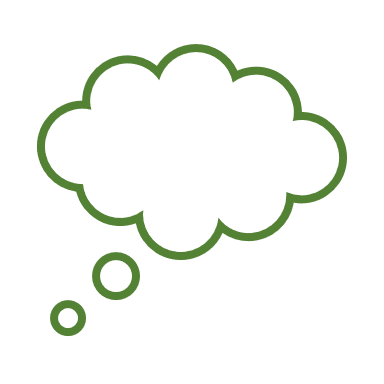 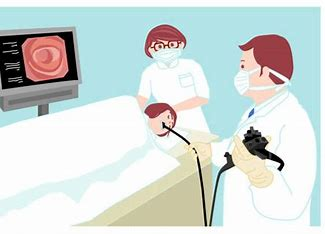 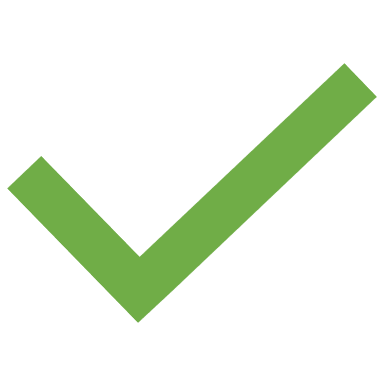 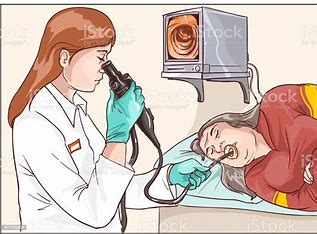 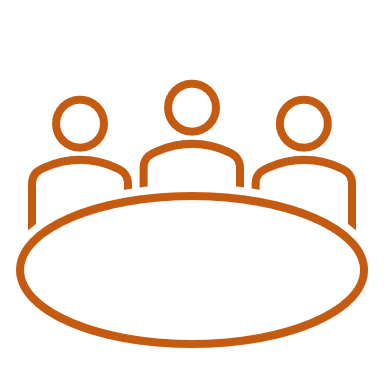 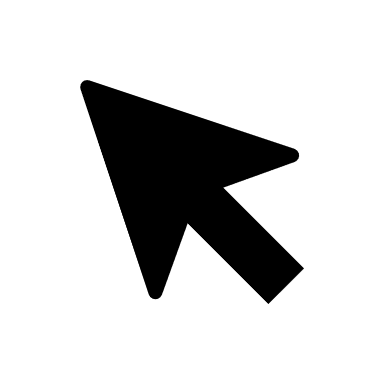 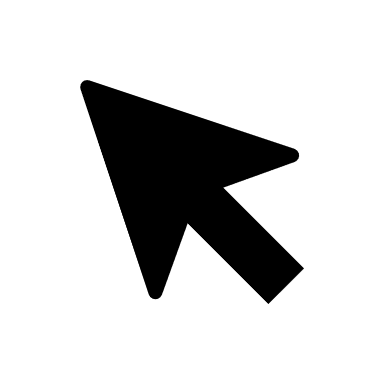 We The FDA Panel Agree
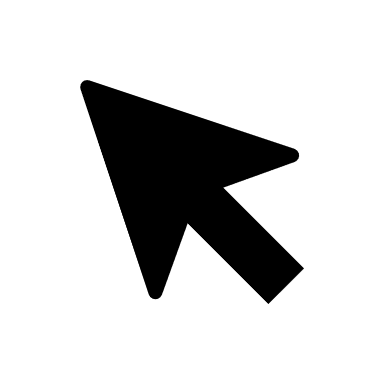 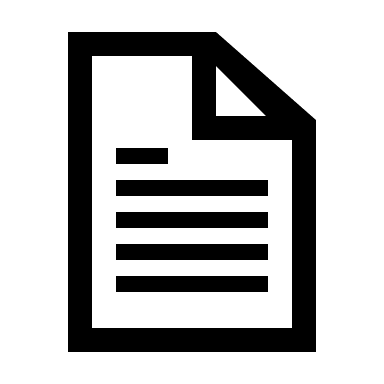 510K
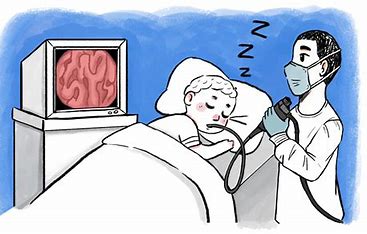 Rhetorical Writing RECAP
Persuasive Writing HOWs 

How does the audience receive information? 
How do you use words to communicate effectively?
Persuasive Writing WHOs: 

Who is your target audience? 
Who is your secondary audience?
Who are you to your audience?
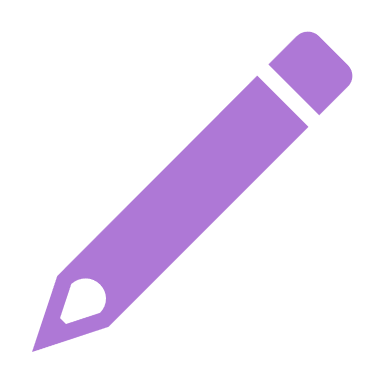 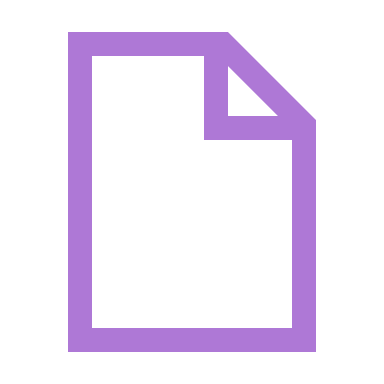 Persuasive Writing KNOWs:

What DO YOU KNOW? 
What does YOUR AUDIENCE KNOW
What does your AUDIENCE NEED TO KNOW? 
What DON’T YOU KNOW?
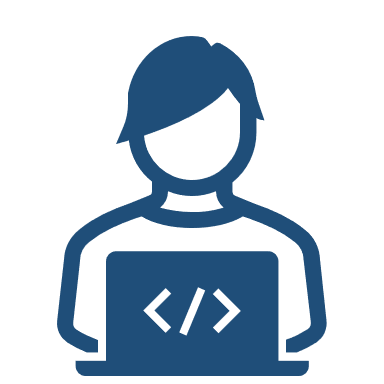 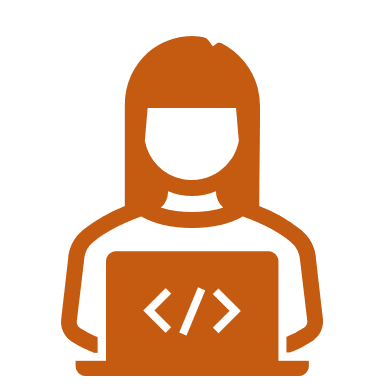 Applications
Challenge
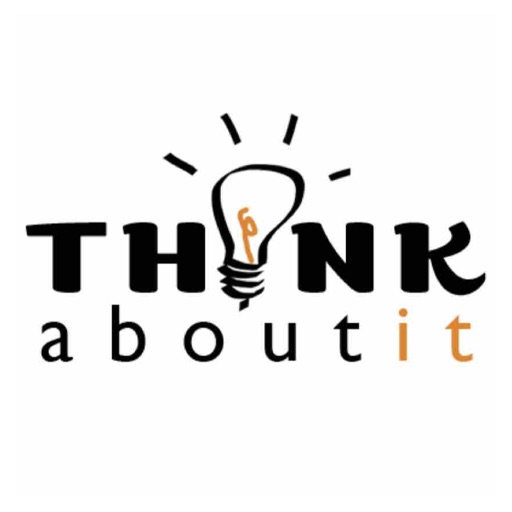 Find the regulatory organizations in your field of study. 
Determine the type of documents they receive 
Determine how you can use rhetorical writing
Takeaway
Determine how you can apply rhetorical writing in your class assignments 
Determine how you can apply rhetorical writing in your professional development. (Resumes, CVs, LinkedIn profile)
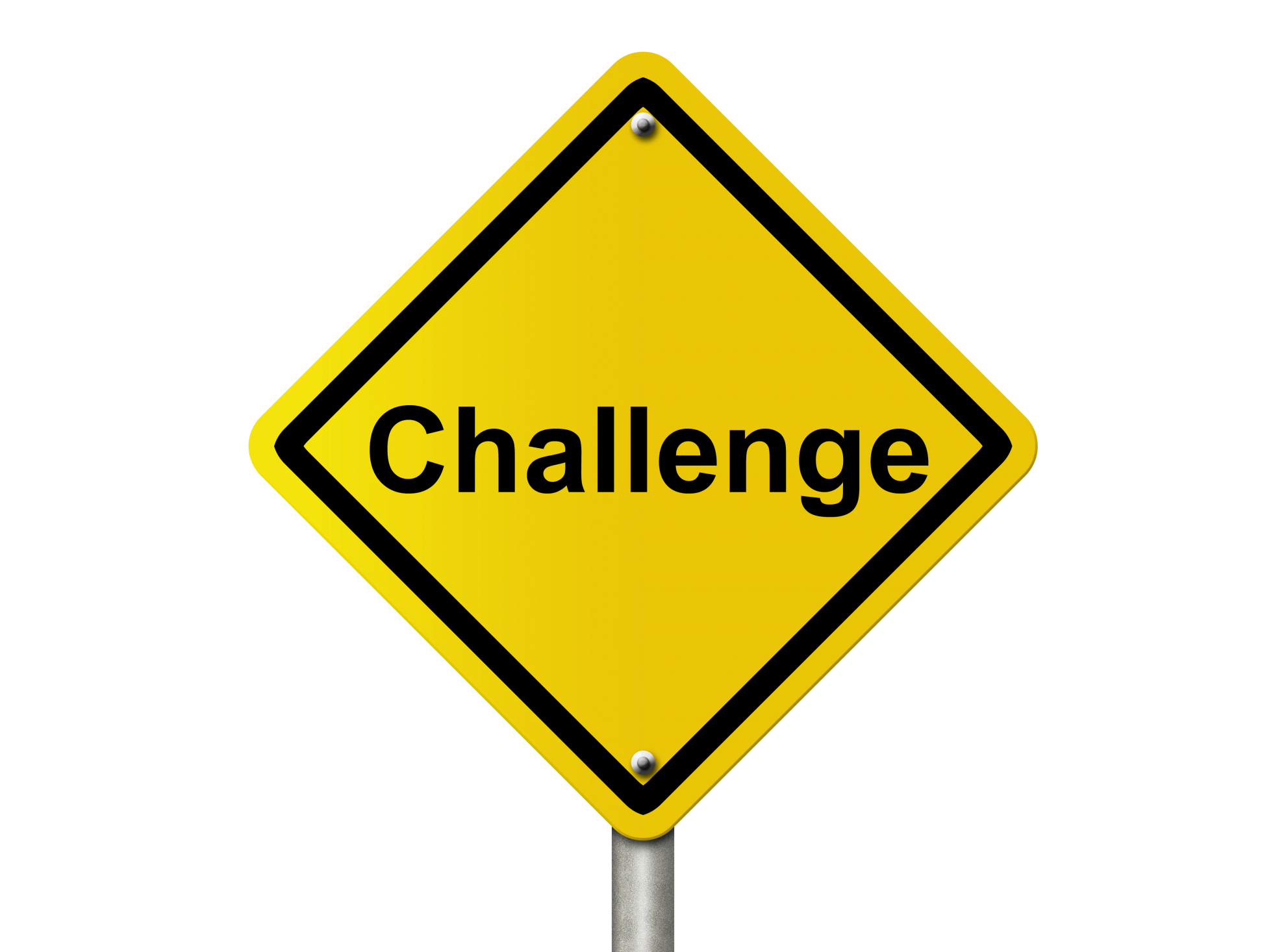 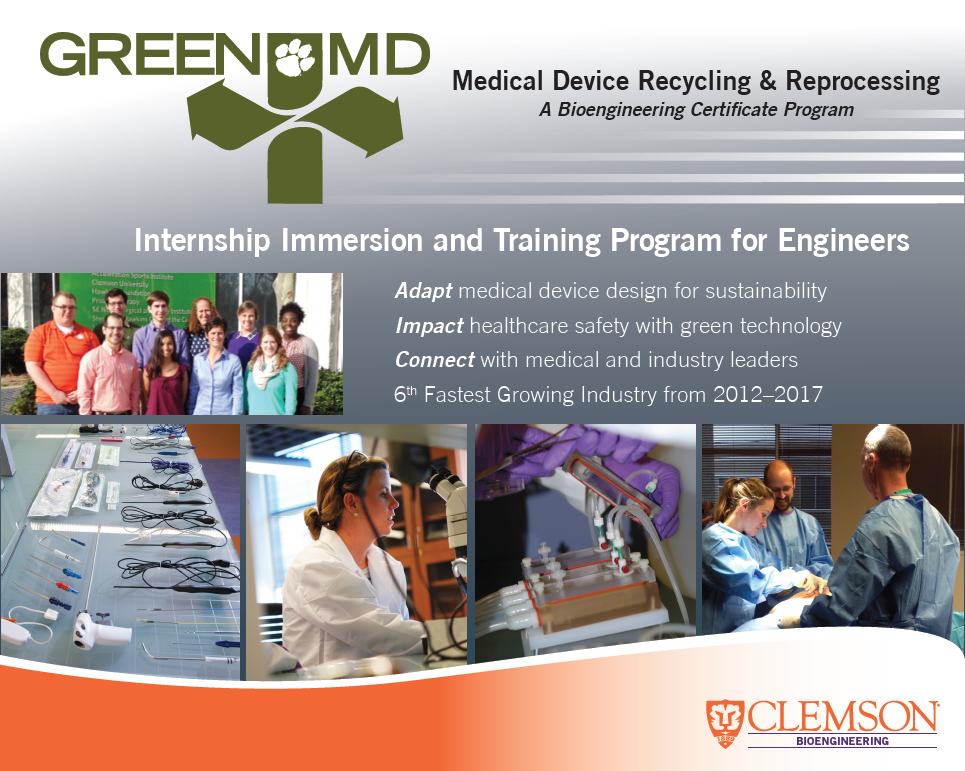 Thank you
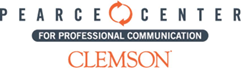